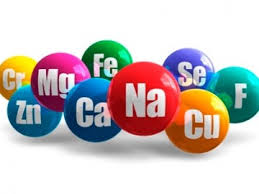 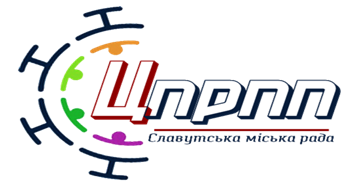 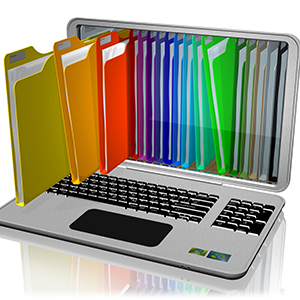 ТИЖНЕВИЙ ІНТЕНСИВ 
«НА ОДНІЙ ХВИЛІ РАЗОМ»

Майстерка№3
Електронне портфоліо – вимога часу
Спікер Світлана Кмитюк, консультант КУ «ЦПРПП»
Ніхто не може продемонструвати світу, який я є, яскравіше, ніж це зміг зробити я сам. Ніхто не може заховати себе від собі подібних, оскільки кожний вчинок людини, кожний акт творчості говорить про його автора.
Ернест Хемінгуей
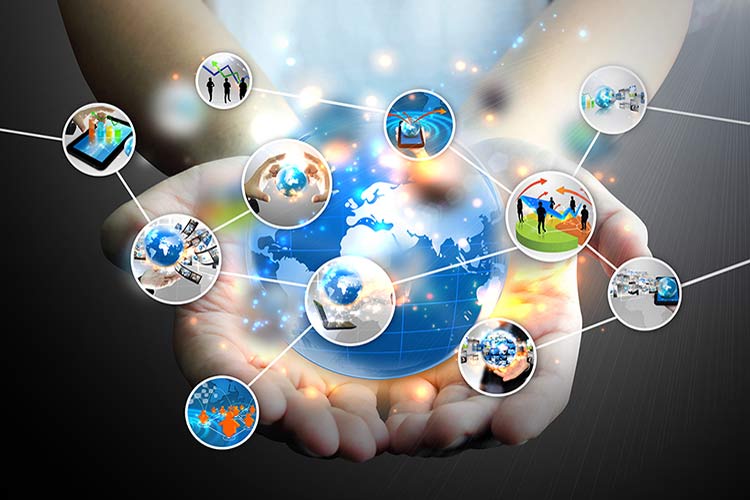 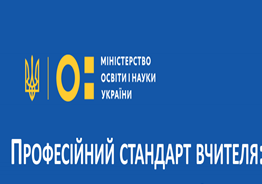 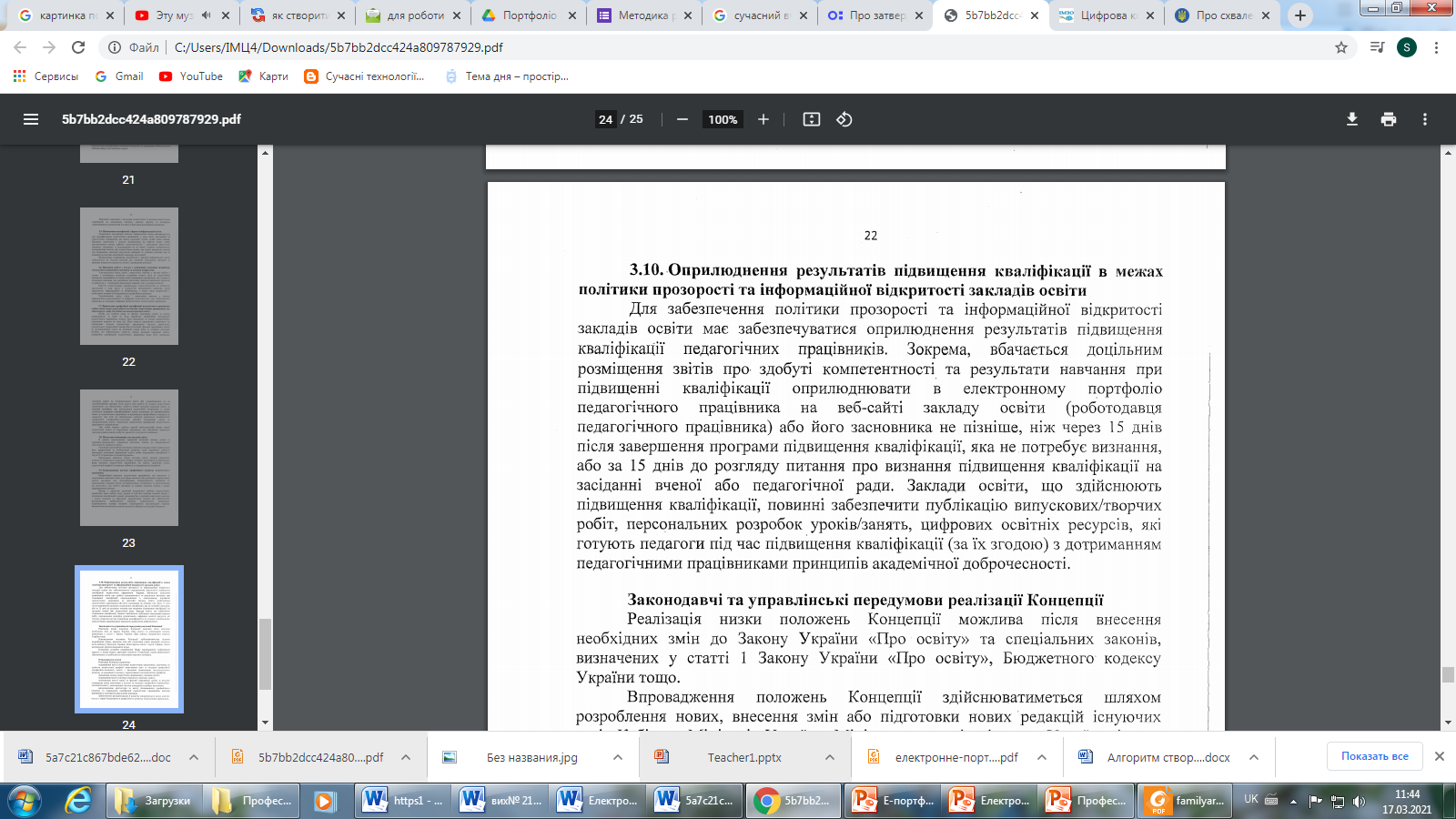 Трудова функція «А»
Трудова функція «Д»
Наказ МОН України від 16.07.2018р. № 776 «Про затвердження Концепції розвитку педагогічної освіти» 
Наказ Мінекономіки України від 23.12.2020р. № 2736 «Про затвердження професійного стандарту за професіями «Вчитель початкових класів закладу загальної середньої освіти», «Вчитель закладу загальної середньої освіти»
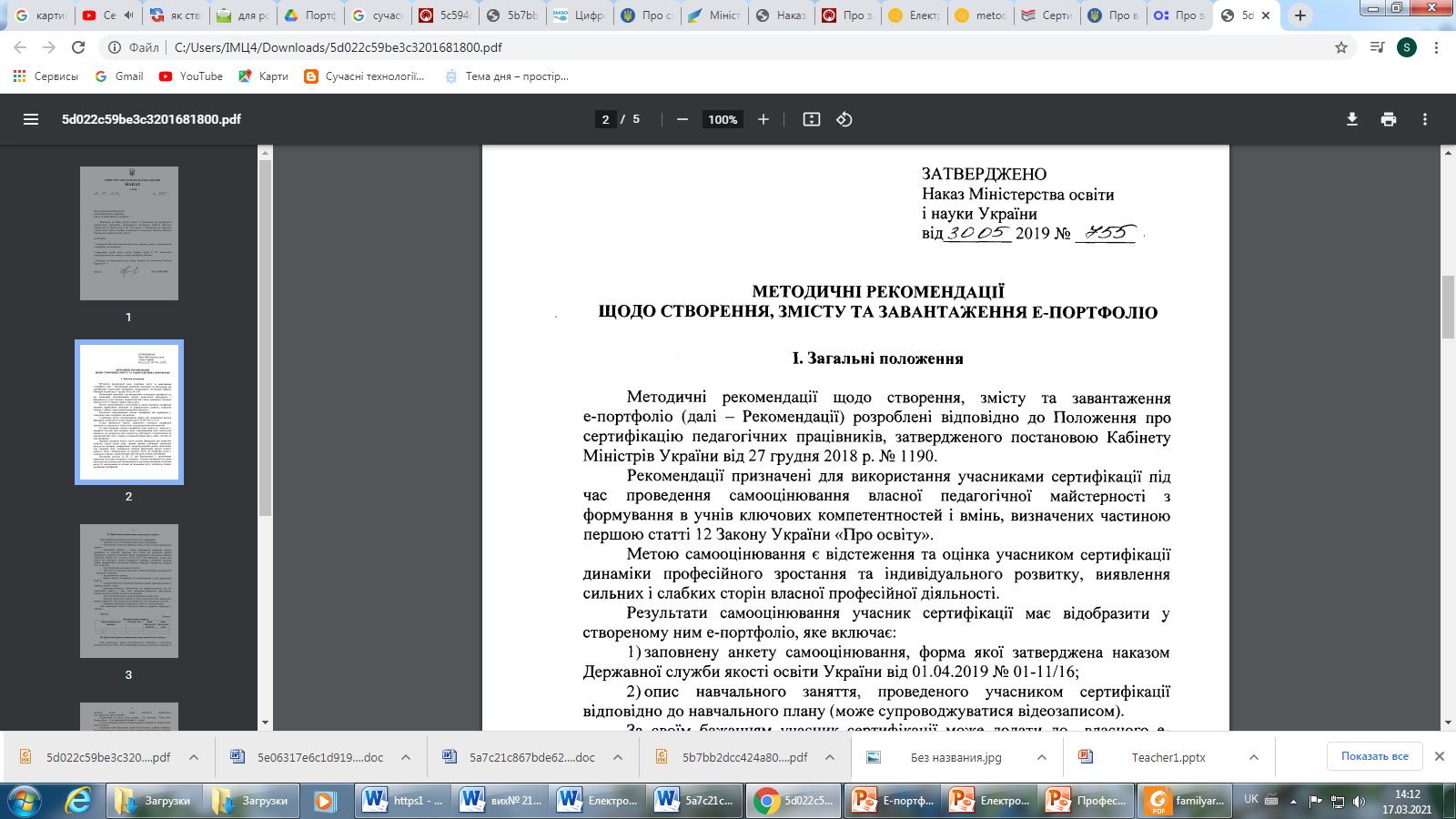 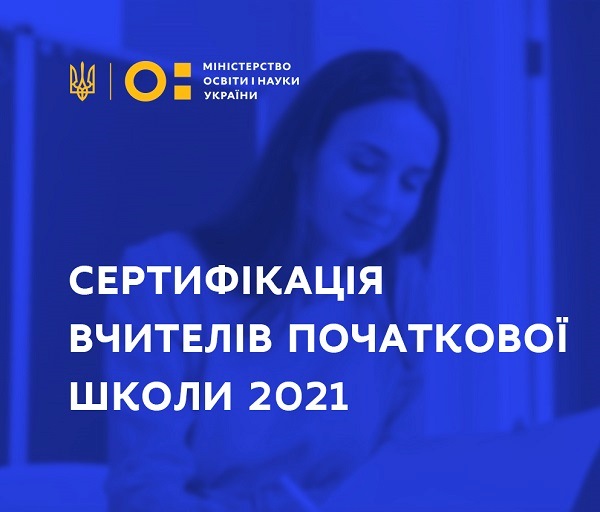 Наказ МОН України «Методичні рекомендації щодо створення, змісту та завантаження е-портфоліо» 
від 30.05.2019 р. № 755, розроблені відповідно до Положення про сертифікацію педагогічних працівників від 27.12.2018 № 1190
Мета:
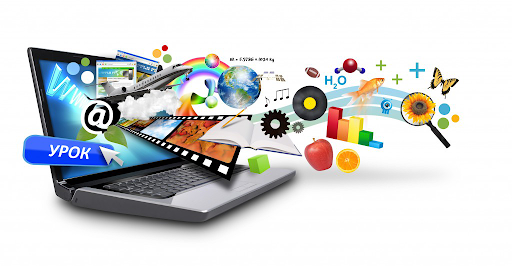 Портфоліо – черговий етап в розвитку професії
Завдання:
Пітер Зелдинг «The TeachingPortfolio»
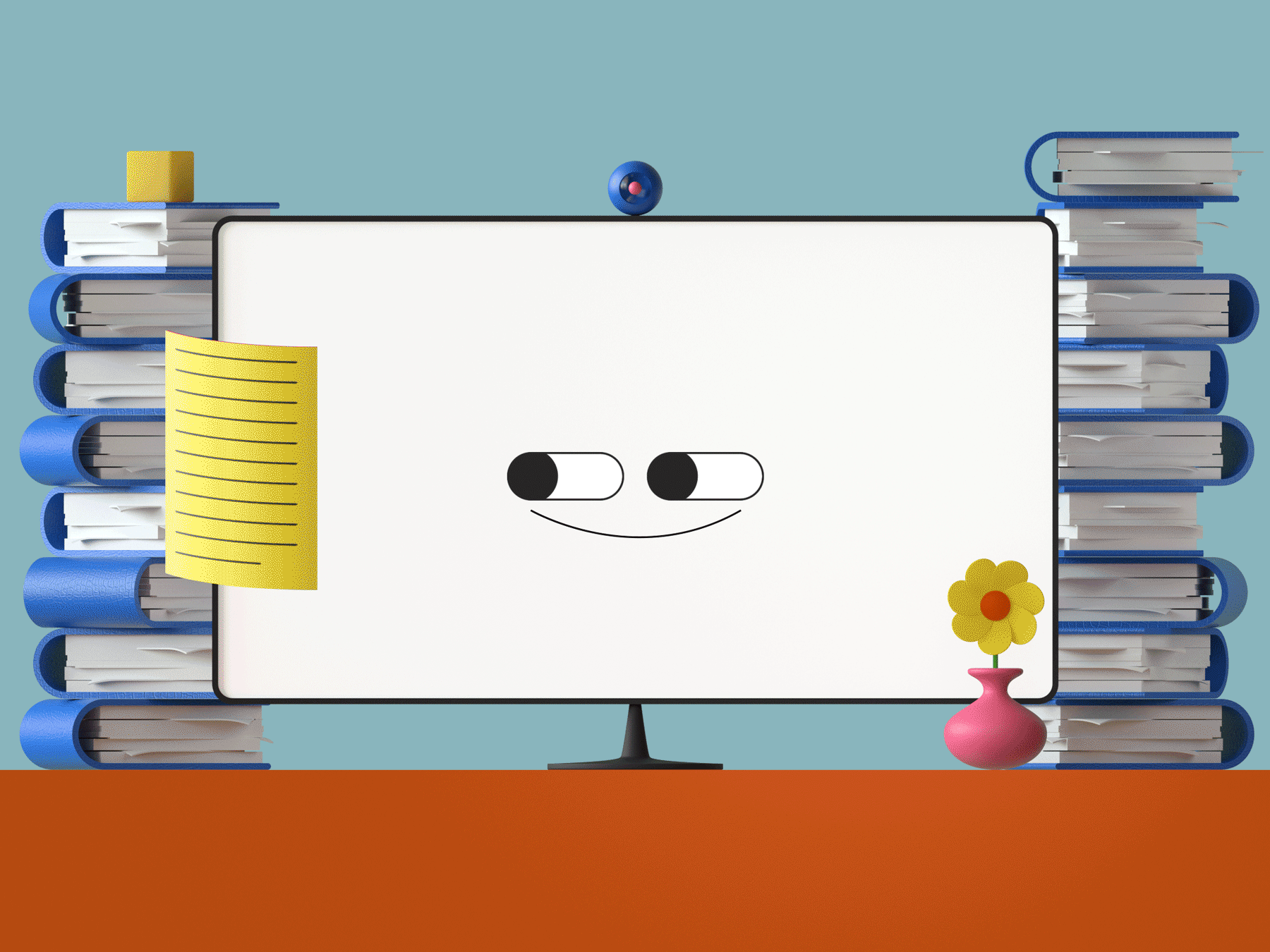 У сучасних умовах відкритого інформаційно-комунікаційного освітнього простору значного розповсюдження одержує створення портфоліо в електронній формі, що актуалізує дослідження йогоструктури, функцій та потенціалу
Гризун Людмила Едуардівна
Портфоліо забезпечує:
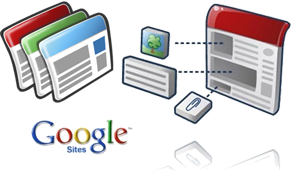 Створення власного портфоліо за допомогою Google сайтів:І. Створіть на Google диску папку «МОЄ ПОРТФОЛІО»
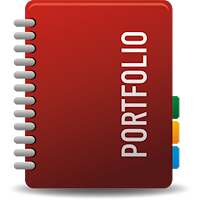 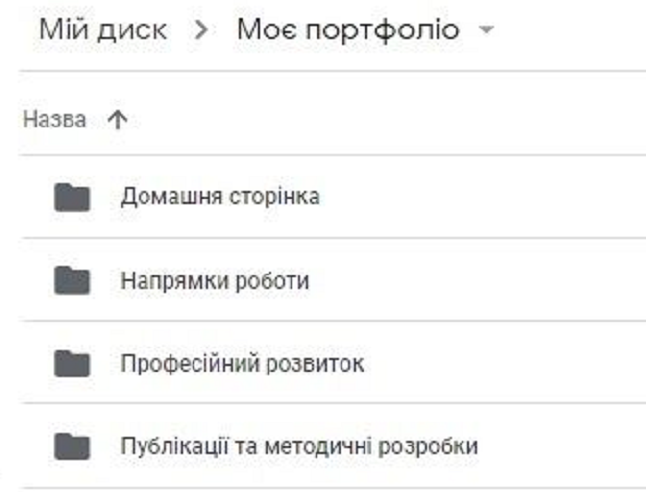 Папка «Домашня сторінка»
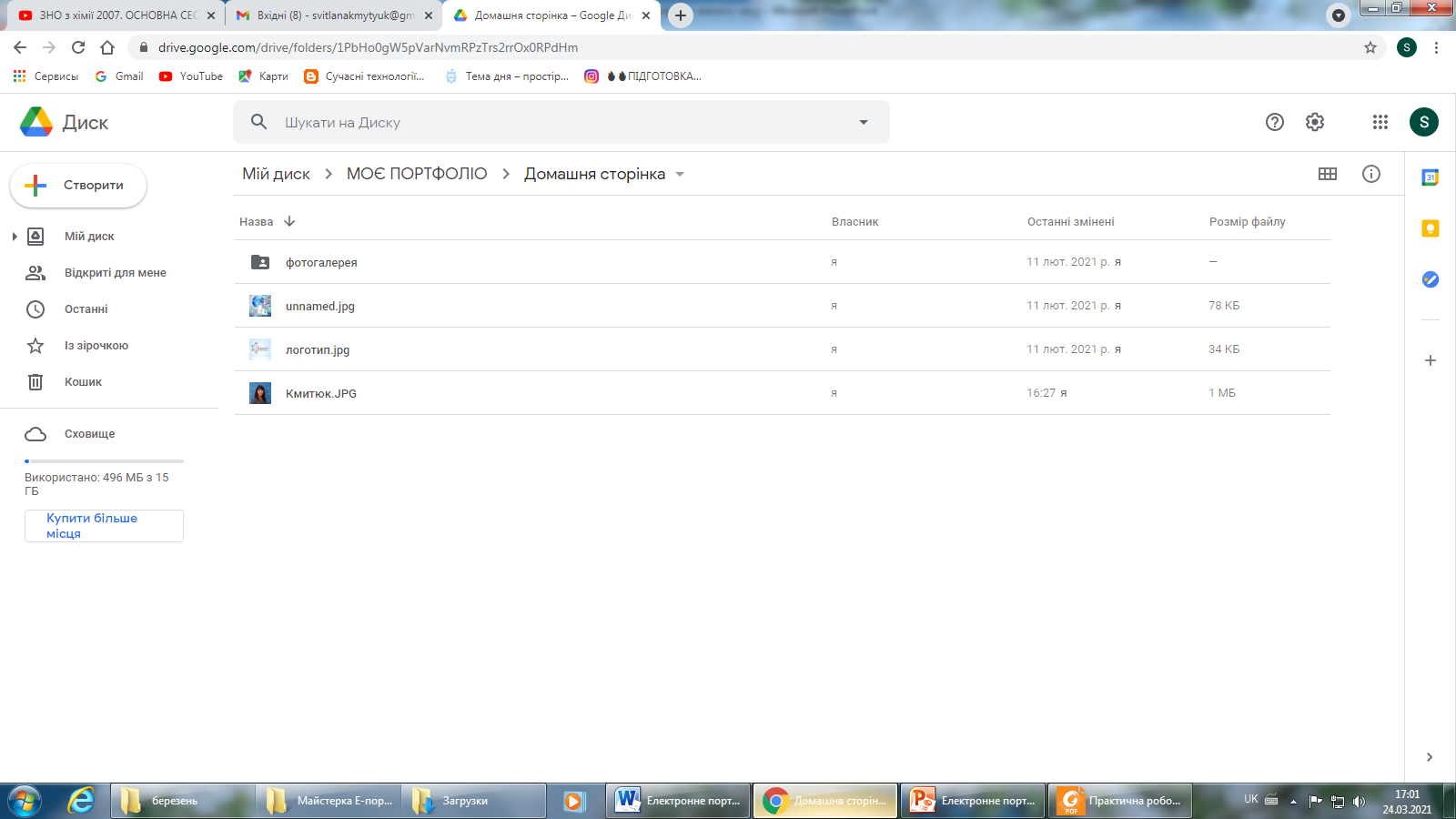 Логотип закладу, в якому Ви працюєте,
Ваше фото,
фото фону (за потреби),
створіть папку «Фотогалерея», в якій розмістіть кілька робочих фото для створення «Каруселі зображень»
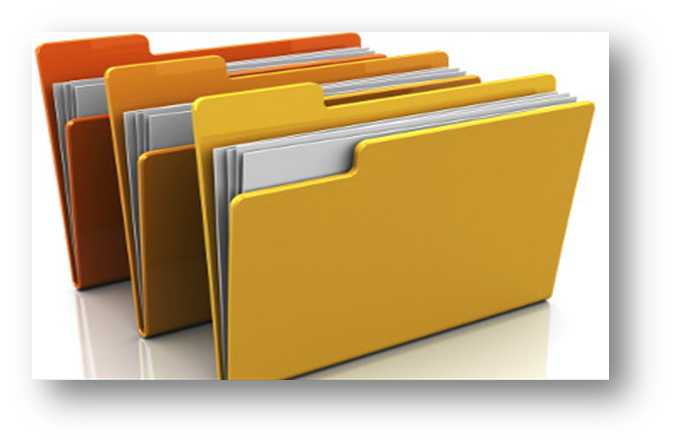 Папка «Напрямки роботи»
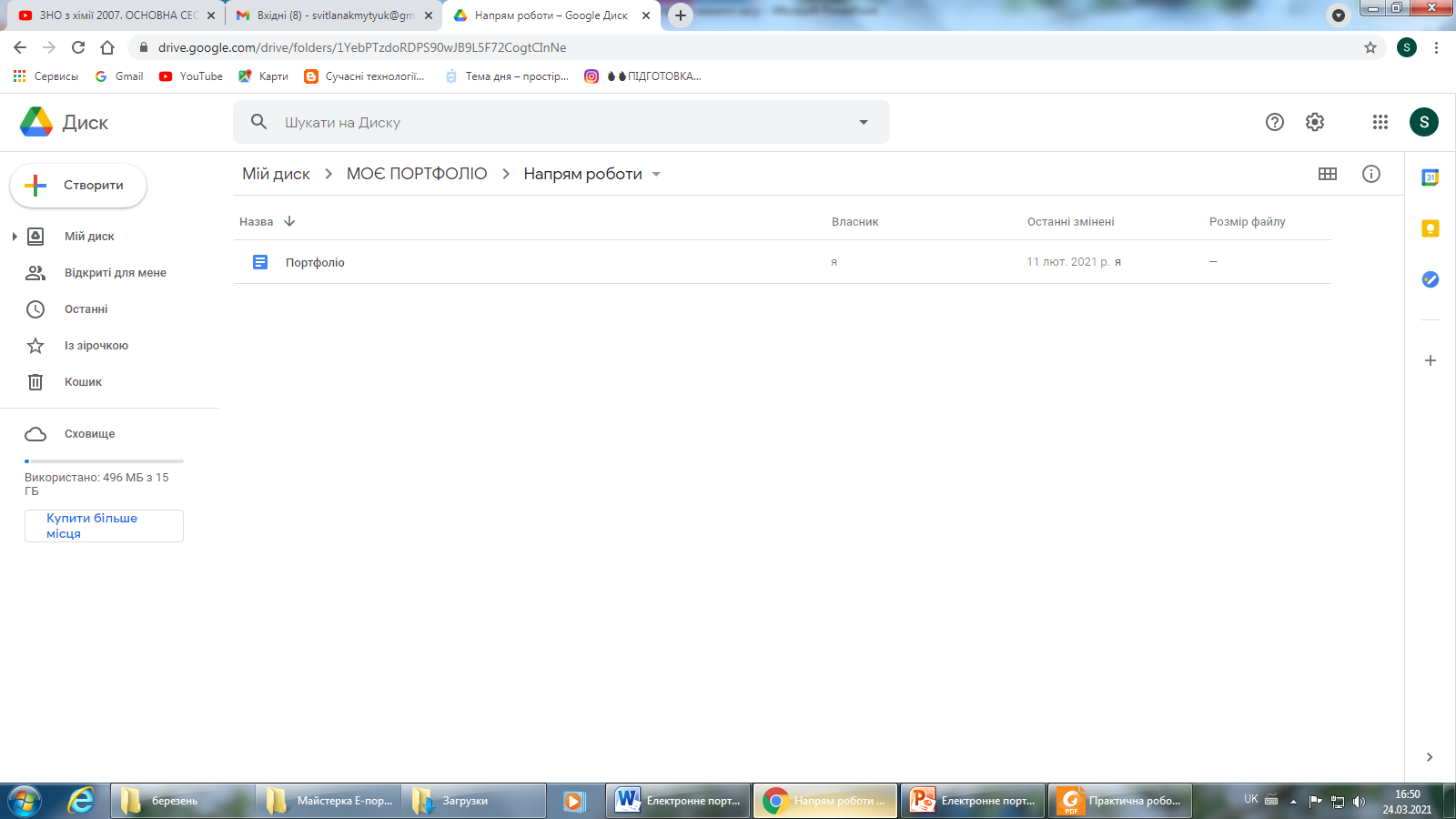 Створіть Google документ, в якому вкажіть Вашу посаду та опишіть напрямки своєї діяльності.
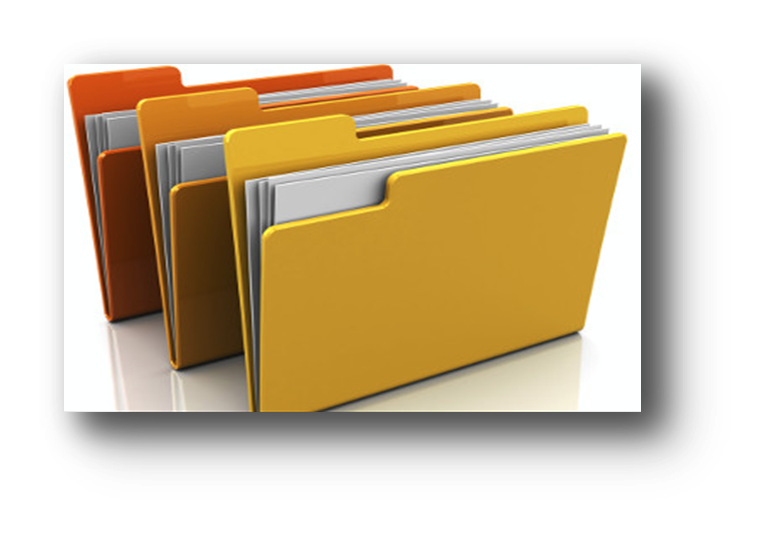 Папка «Професійний розвиток»
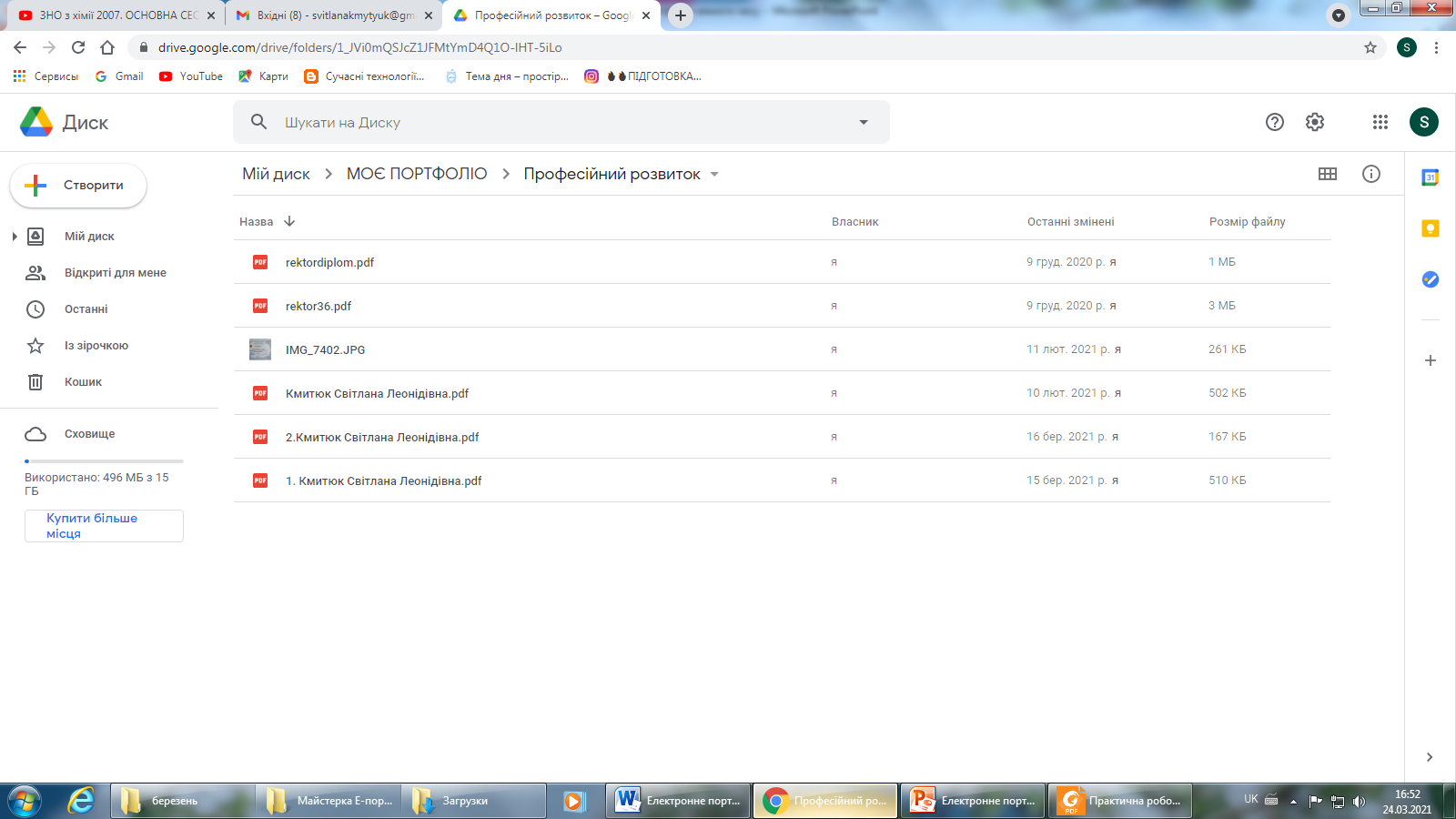 Копії документів про підвищення кваліфікації
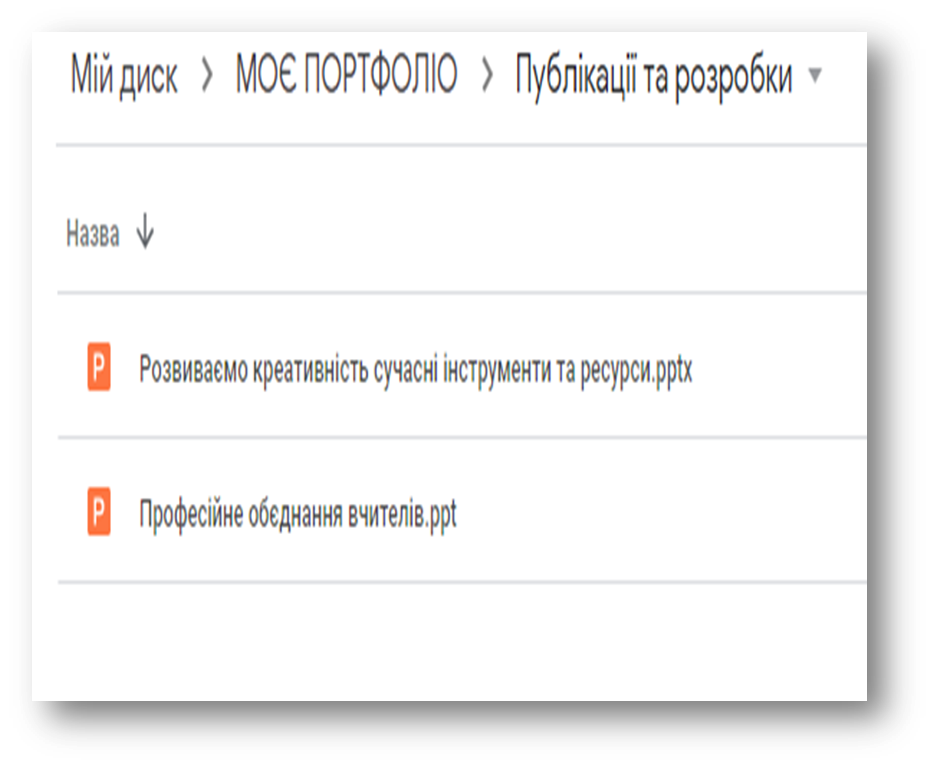 Папка «Публікації та розробки»
ІІ. Кожен документ у папці «МОЄ ПОРТФОЛІО» зробити доступним для перегляду
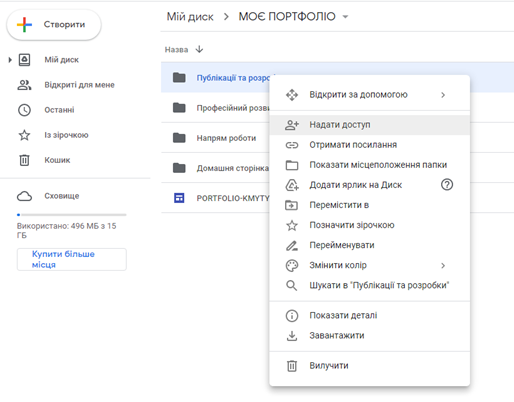 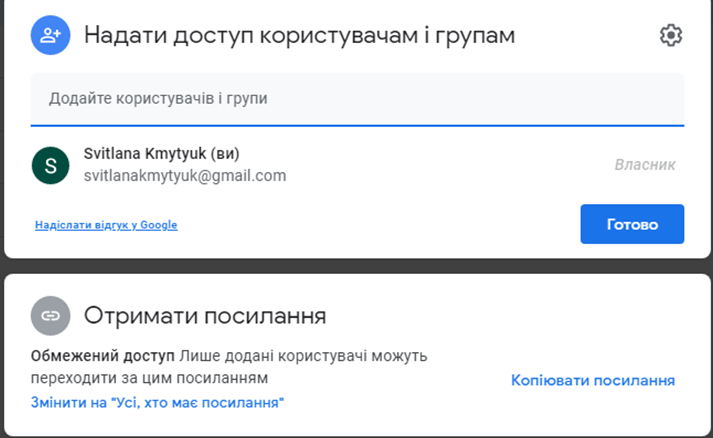 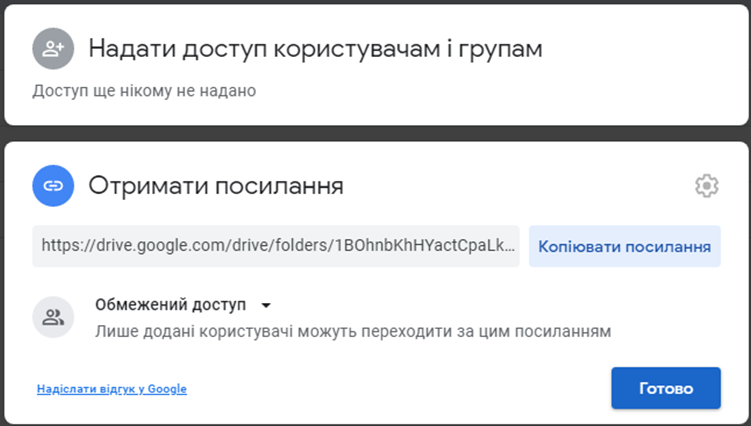 ІІІ. Створення Google Сайту
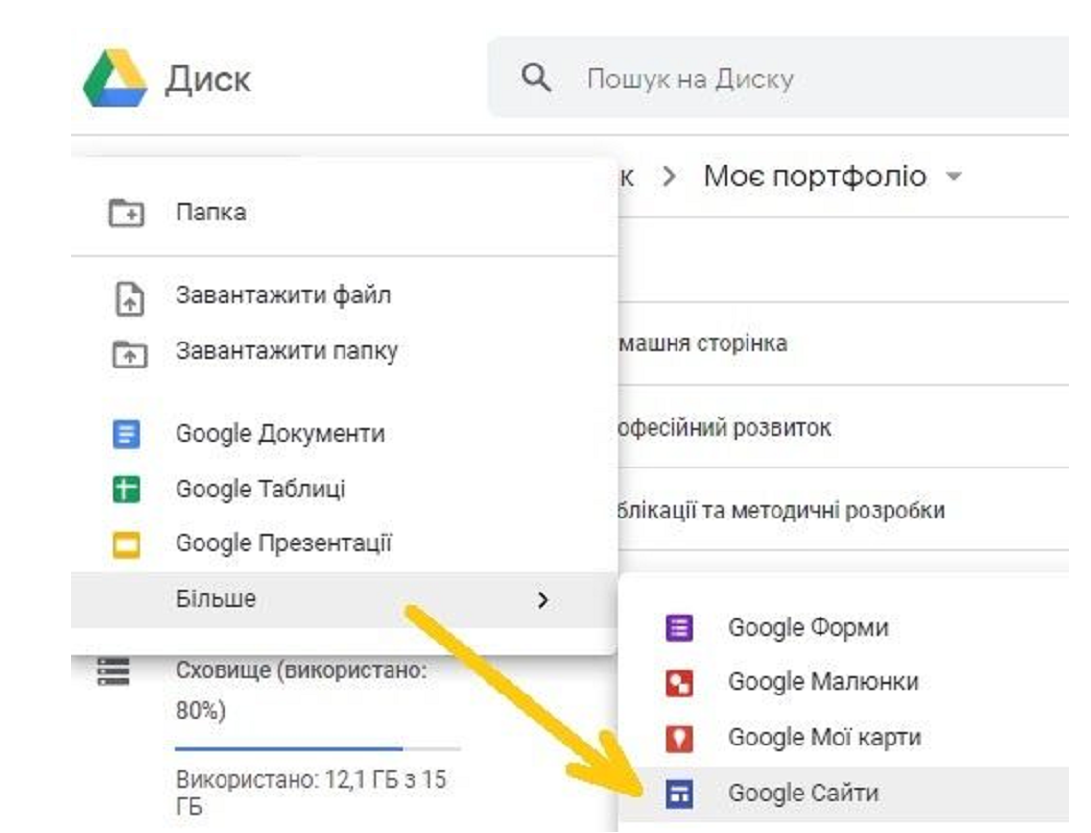 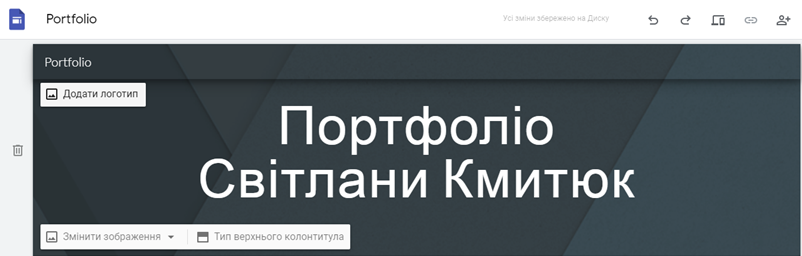 1
2
3
4
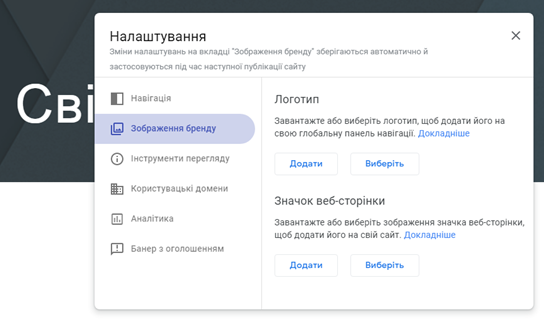 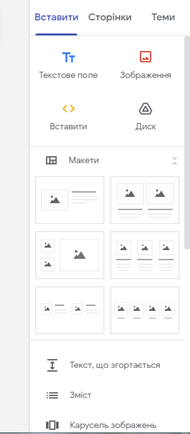 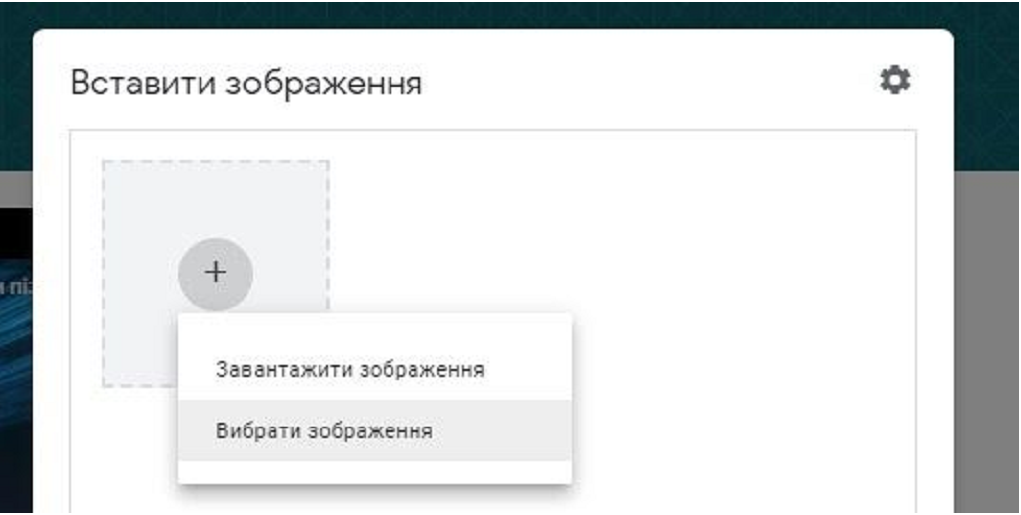 Додайте об’єкт «Карусель зображень». 
У вікні, що відкриється, настисніть пункт «Вибрати зображення» та на диску Google у папці «Фотогалерея» виділіть усі зображення та натисніть кнопку «Вибрати».
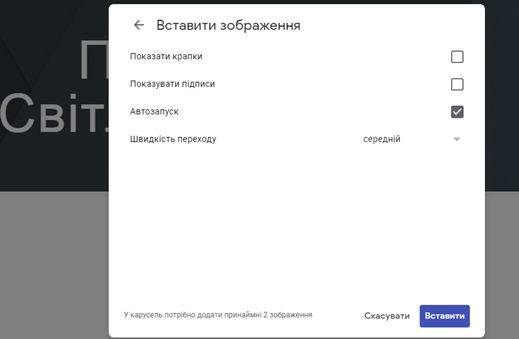 Коли фото з’являться у вікні, натисніть коліщатко налаштувань та у вікні,
що відкриється, поставте прапорець
біля пункту «Автозапуск», 
щоб фото автоматично змінювались.
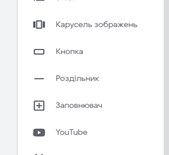 Додайте об’єкт «Кнопка», у діалоговому вікні дайте їй назву «Завітайте до
нашого закладу…» прописати або вставити посилання на заклад.
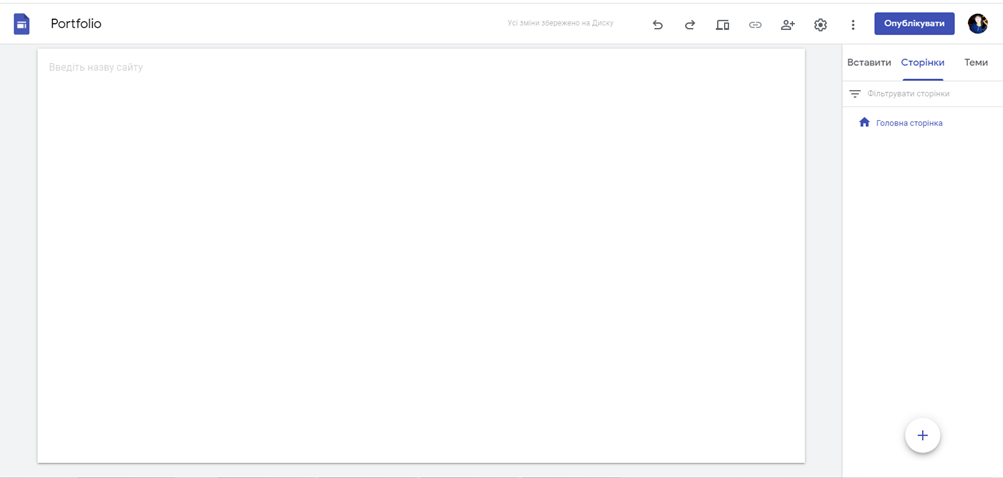 Створіть сторінки свого
сайту-портфоліо (до прикладу):
- Домашня сторінка;
- Напрямки роботи;
- Професійний розвиток;
- Публікації та розробки;
- Контакти.
Для цього натисніть вкладку «Сторінки». 
За замовчуванням «Головна сторінка» 
уже створена, двічі клацніть на
ній та перейменуйте на
 «Домашня сторінка». 
Наступні сторінки додавайте кнопкою «+»
Сторінка «Напрямки роботи»
Перейдіть до даної сторінки та розмістіть документ з Google диску, який Ви підготували у відповідній папці. Для цього натисніть на піктограму «Диск», відшукайте потрібний документ та натисніть кнопку «Вставити». Якщо Ви будете редагувати свій документ на Google диску, автоматично оновлення будуть здійснюватись на сайті.
Сторінка «Професійний розвиток»
Вставте об’єкт «Текстове поле». Під заголовком «Освіта» введіть у поле відомості про Вашу освіту: навчальні заклади, які Ви закінчили, отримані спеціальності. Вставте ще одне текстове поле, під заголовком «Професійний шлях» опишіть свій професійний шлях (роки, посади та ін.).
Вставте наступне текстове поле, в якому введіть заголовок «Підвищення кваліфікації». Нижче розмістіть за допомогою піктограми «Диск» документи, які Ви підготували у папці «Професійний розвиток».
Сторінка «Публікації та методичні розробки»
Перейдіть до сторінки та розмістіть на ній документи з папки «Публікації та методичні розробки», упорядкуйте їх на сторінці за власним смаком.
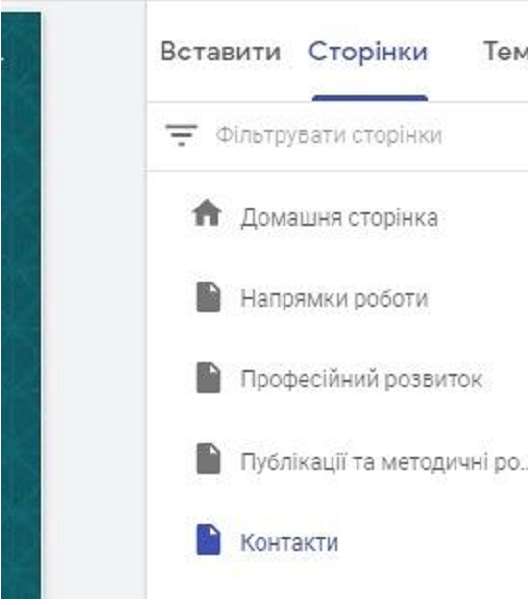 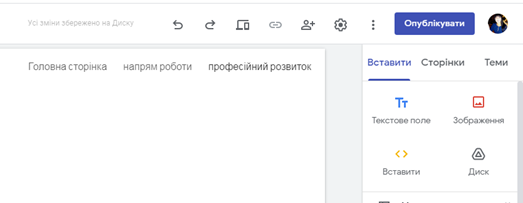 Сторінка «Контакти»
Перейдіть до сторінки «Контакти» та вставте об’єкт «Карта», 
введіть у діалоговому вікні адресу Вашої установи, її назву 
та натисніть «Вибрати».
Коли на сторінці з’явиться карта з координатами закладу, 
розмістіть під нею текстове поле, 
в якому введіть своє прізвище, ім’я, по батькові, електронну адресу
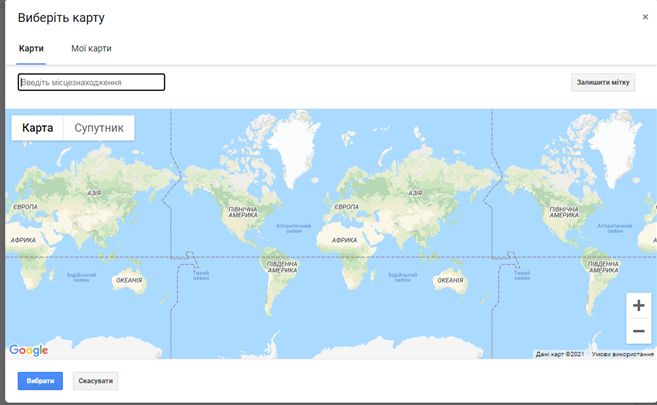 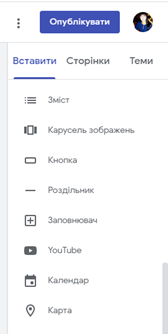 Переглядайте кнопкою 
«Попередній вигляд», 
як будуть бачити сторінки
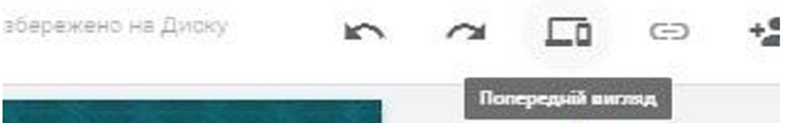 Опублікуйте свій сайт
кнопкою «Опублікувати». 
У діалоговому вікні, що з’явиться, 
придумайте частину назви Вашого сайту,
 якщо з’явиться синій прапорець - Ваша 
адреса унікальна, в іншому випадку Вам
доведеться її змінити. 
Натисніть кнопку «Опублікувати»
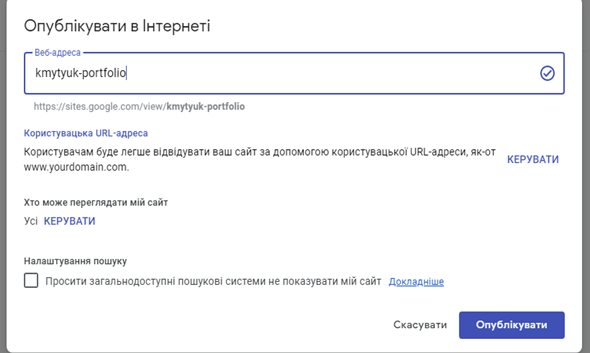 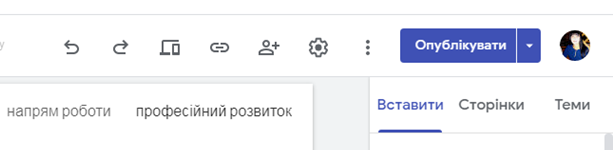 Доступ до співавторства
Щоб отримати посилання на Ваш сайт, натисніть на піктограму
«Копіювати посилання на опублікований сайт»
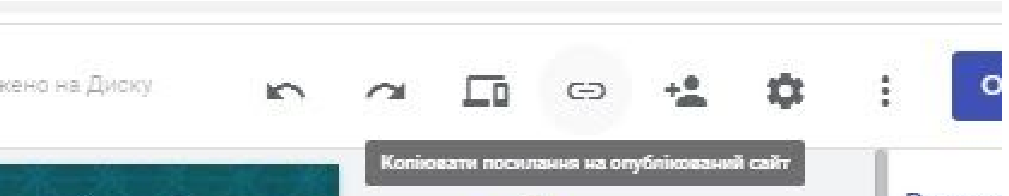 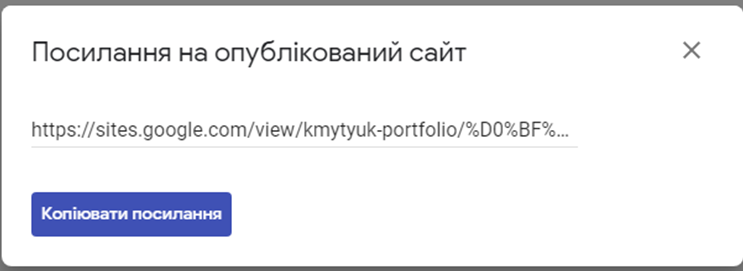 інфотека
поурочні та 
тематичні плани
конспекти занять
фотографії
форми 
оцінювання
 учнів
кращі
учнівські
роботи
сторінка 
батькам
дидактичні 
матеріали
Портфоліо вчителя може містити матеріали:
Висновок:
Електронне портфоліо педагога – це особистий цифровий «слід», де за допомогою можливостей інформаційно-цифрових технологій демонструється документування власних досягнень, відповідно освітніх стандартів та вимог сучасності, здійснюється рефлексія, що необхідна для професійного розвитку і кар’єрного зростання.
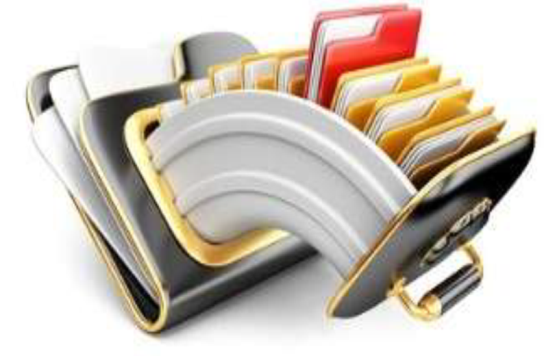 Дякую за увагу!
Список використаних джерел:
Гризун Л.Е. «Електронне портфоліо сучасного вчителя як засіб підвищення його професійної майстерності», Науковий часопис НПУ імені М. П. Драгоманова. Творча особистість учителя: проблеми теорії і практики, №. 17, с. 162-167, 2012.
Наказ МОН України «Методичні рекомендації щодо створення, змісту та завантаження е-портфоліо» від 30.05.2019р. № 755, розроблені відповідно до Положення про сертифікацію педагогічних працівників від 27.12.2018р.  № 1190 https://mon.gov.ua/ua/npa/pro-zatverdzhennya-metodichnih-rekomendacij-shodo-stvorennya-zmistu-ta-zavantazhennya-e-portfolio 
Про затвердження концепції розвитку педагогічної освіти. Наказ Міністерства освіти і науки України від 16.07.2018р. № 776,  Режим доступу: https://mon.gov.ua/ua/npa/pro-zatverdzhennya-koncepciyi-rozvitkupedagogichnoyi-osviti 
Про схвалення Концепції розвитку цифрової економіки та суспільства України на 2018-2020 роки та затвердження плану заходів щодо її реалізації. Розпорядження Кабінету Міністрів України 17.01.2018р. № 67-р,  Режим доступу: https://www.kmu.gov.ua/ua/npas/proshvalennya-koncepciyi-rozvitku-cifrovoyi-ekonomiki-ta-suspilstvaukrayini-na-20182020-roki-ta-zatverdzhennya-planu-zahodiv-shodoyiyi-realizaciyi 
Посилання на відео «Створення цифрового портфоліо за допомогою Google Сайтів» Сологуб Олександри Станіславівни, методиста науково-методичного центру викладання інформатики, інформаційно-комунікаційних технологій та дистанційного навчання ХОІППО https://www.youtube.com/watch?v=0j8S04dxP6E&feature=emb_logo